Знакомство с произведениями русских композиторов-  классиков.
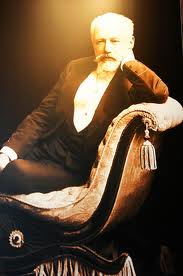 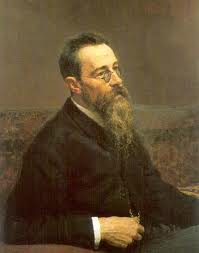 Подготовила
Учитель музыки
Наталья Владимировна Акопян
МАОУ СОШ №111
Г. Туапсе
2012г.
Николай Андреевич РИМСКИЙ-КОРСАКОВ
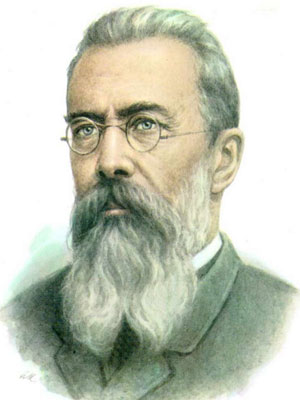 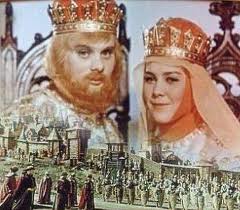 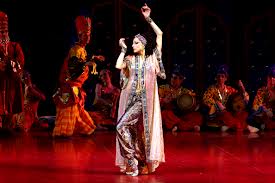 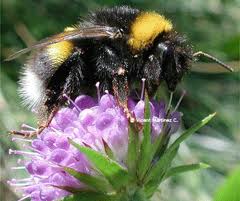 «ПОЛЕТ ШМЕЛЯ» ИЗ ОПЕРЫ «СКАЗКА О ЦАРЕ САЛТАНЕ»
Как вы думаете, что хотел показать композитор?
Какое наиболее яркое средство музыкальной выразительности вы почувствовали?
Какой здесь темп?
Какой инструмент проводит мелодию?
Полет шмеля
темп
быстрый
скрипка
ПЕТР ИЛЬИЧ ЧАЙКОВСКИЙ
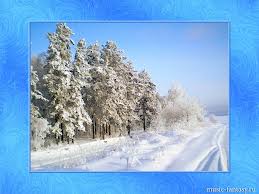 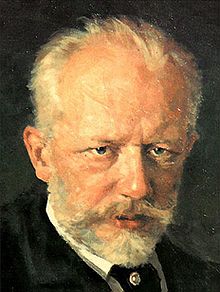 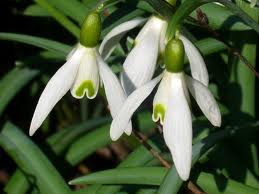 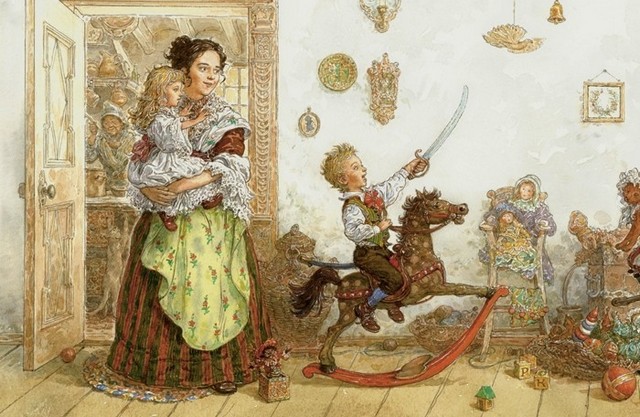 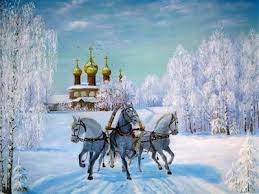 Фортепианный цикл «Времена года»«Ноябрь»
Какой характер музыки?
Как вы думаете, что хотел показать композитор?
Интонации какого жанра мы слышим?
Фортепианный цикл «Времена года»«Ноябрь»
Выберите слово, которое не подходит к характеру музыки?
ШИРОКО
ПЛАВНО
ИГРИВО
ПЕВУЧЕ
ЗАДУШЕВНО
МУЗЫКАЛЬНАЯ РАЗМИНКА
Ра-ра-ра, ра-ра-ра,
Музыкальная игра.
Ру-ру-ру, ру-ру-ру,
Очень любим мы игру.
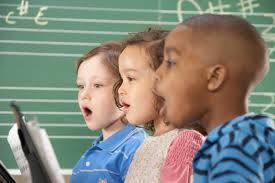 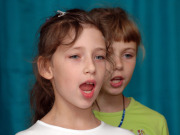 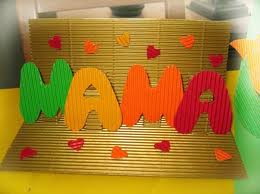 «Мама.»слова и музыка Анны Петряшевой.
1.  На свете слова нет     Роднее и дороже.     Встречаем с ним рассвет     И спать ложимся тоже.     Есть в этом слове жизнь,     Есть в этом слове песня,     Нам без него никак не прожить.
Припев:   Мама, одно есть слово на планете - Мама!                Мама, твоя любовь, как солнце, светит, Мама!                Мама - дыханье радости и света, Мама!                Мама, твоим теплом земля согрета!                Мама, мама, мама!
2.  Сегодня все цветы     Распустятся для мамы!     Сегодня все мечты     О добром и о главном!     Тепло любимых глаз     И свет твоей улыбки     Важней всего на свете для нас!
Припев: Мама, одно есть слово на планете - Мама!                Мама, твоя любовь, как солнце, светит, Мама!                Мама - дыханье радости и света, Мама!                Мама, твоим теплом земля согрета!                Мама, мама, мама
РЕФЛЕКСИЯ
С творчеством, каких композиторов вы проводили исследовательскую работу.
С какими произведениями мы познакомились ?
Что такое цитата?
Что такое музыкальный цикл